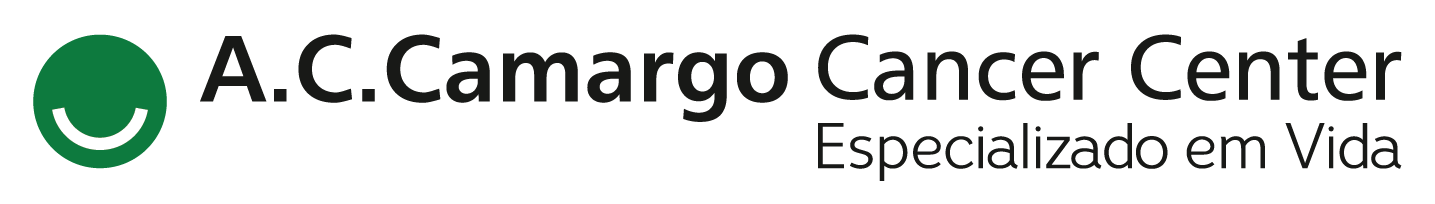 Encontro de Ciência e Inovação  2023
Análise das indicações e resultados da perfusão isolada de membro no tratamento cutâneo na era dos novos tratamentos  sistêmicos
E. Bertolli ; L.T. Barreto ;
INTRODUÇÃO
A Perfusão Isolada de membro (em inglês Isolated Limb  Perfusion – ILP) foi descrita inicialmente em 1958 e  atualmente é um procedimento bem estabelecido no  tratamento de várias neoplasias. Para melanoma, as  principais indicações do método são casos de doença em  trânsito ou lesões irressecáveis restritas ao membro.
Resumidamente, a técnica consiste na dissecção cirúrgica  dos vasos nutridores do membro acometido – superior ou  inferior – e canulação com dispositivos específicos. O  membro é então garroteado e conectado a um sistema de  circulação extra corpórea (CExC) que permite manter o  membro oxigenado e em regime de hipertermia. A  monitorização de escape de sangue para a circulação  sistêmica pode ser feito com técnicas de medicina nuclear.
Serão coletadas informações demográficas e clínicas dos  pacientes, como gênero, data de nascimento, topografia  corporal acometida pela neoplasia, histologia da patologia  de base (melanoma, sarcomas, carcinoma de células de  Merkel ou carcinomas cutâneos) e fatores prognósticos  correlatos.
Também serão avaliados tratamentos prévios e posteriores  a ILP (cirurgias, radioterapia, quimioterapia citoto xica  convencional, imunoterapia, terapia alvo e novas perfusões  no mesmo paciente), dados técnicos da ILP (ano que a  cirurgia foi realizada, dose da(s) medicação(ões) utilizada(s),  uso de hemoderivados, tempo de permanência hospitalar,  complicações locais e sistê micas, seguimento (taxa de
OBJETIVO
O objetivo primário será avaliar os casos de pacientes tratados  com ILP no A.C.Camargo Cancer Center de modo a obter os  resultados institucionais no que tange perfil epidemiológico  dos pacientes, características técnicas do procedimento,  complicações e resultados oncológicos.
O objetivo secundário será avaliar o impacto das novas
terapias sistê micas – imunoterapia e terapia-alvo – nas  indicações e resultados da ILP.
resposta) e desfecho oncológico (sobrevida livre de recidiva
L
MÉTODOS
Tratar-se-á de análise retrospectiva e atualização de  prontuários dos pacientes submetidos a ILP pelo Núcleo de  Câncer de Pele do A.C.Camargo Cancer Center, São Paulo /  SP – Brasil, desde o ano 2000, quando a técnica começou a  ser realizada. Os dados coletados já encontram-se  tabulados em planilhas do Microsoft Excel após aprovação  pelo Comitê de ética em Pesquisa da Instituição pra criação  e manutenção desse banco de dados (Projeto 2888/20). Os  dados serão compilados na plataforma RedCapeas análises  estatisticas serão realizadas por meio dos softwares  estatistico SPSS e R.
e sobrevida câncer especıfica).
RESULTADOS E CONCLUSÃO
Até o presente momento já foram praticadas 109 ILP na  instituição em vinte anos desde a realização do primeiro  procedimento, de modo que 9 pacientes passaram por uma  segunda cirurgia. A partir desses dados pretendemos definir  o perfil epidemiológico do paciente que necessita dessa  cirurgia, além de obter as taxas de complicações locais e  sistêmicas, resultados oncológicos do tratamento, efeitos  de tratamentos prévios ou posteriores a ILP e contextualizar  esses resultados com outros dados disponíveis na literatura.
Referências:  CREECH, O., KREMENTZ, E. T., RYAN, R. F. & WINBLAD, J. N.
Chemotherapy of cancer: regional perfusion utilizing an extracorporeal  circuit. Ann. Surg. 148, 616–32 (1958).
Comprehensive, N. Cutaneous melanoma. NCCN Clin. Pract. Guidel. Oncol.
(NCCN Guidel. (2020).
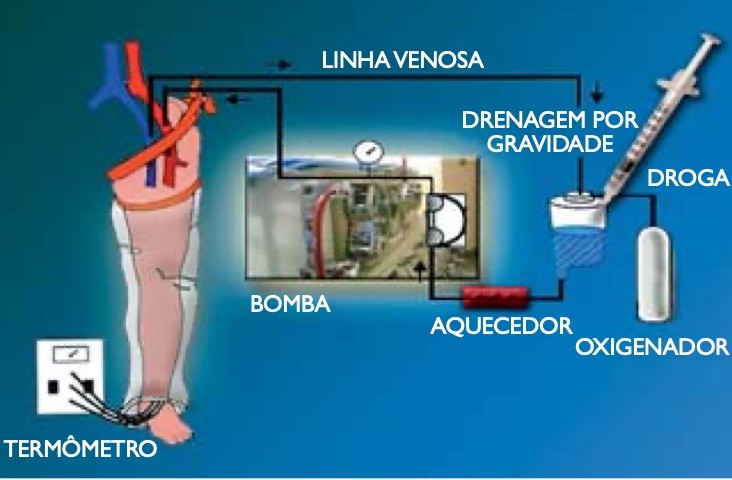